Inflammation
Abdominal Obesity
Atherogenic, insulin
resistant dysmetabolic
milieu
Risk of CVD
INFLAMMATION: THE LINK BETWEEN ABDOMINAL OBESITYAND GLOBAL CARDIOMETABOLIC RISK (CVD RISK)
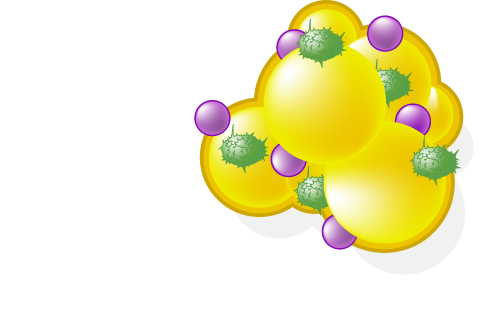 Adipose
Tissue
CRP
IL-6
?
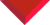 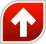 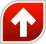 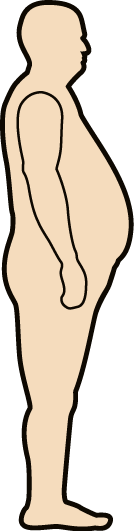 ?
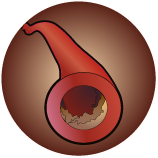 (-)
TNF-α
FFA
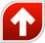 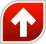 Macrophage
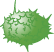 Apo B
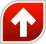 (-)
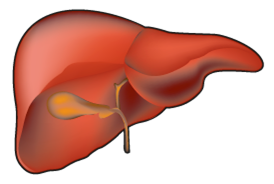 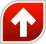 Adiponectin
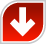 Legend
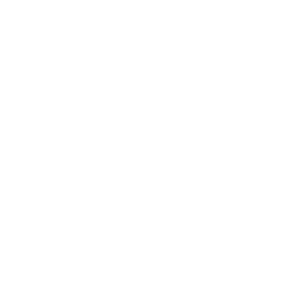 FFA: Free Fatty Acids
Apo B: Apolipoprotein B
CRP: C-Reactive Protein
IL: Interleukln
TNF-α : Tumor Necrosis
              Factor -α
Glucose
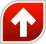 Insulin
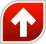 Triglycerides
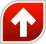 Adapled from Després JP Int J Obes Metab Disord 2003; 27: 5224